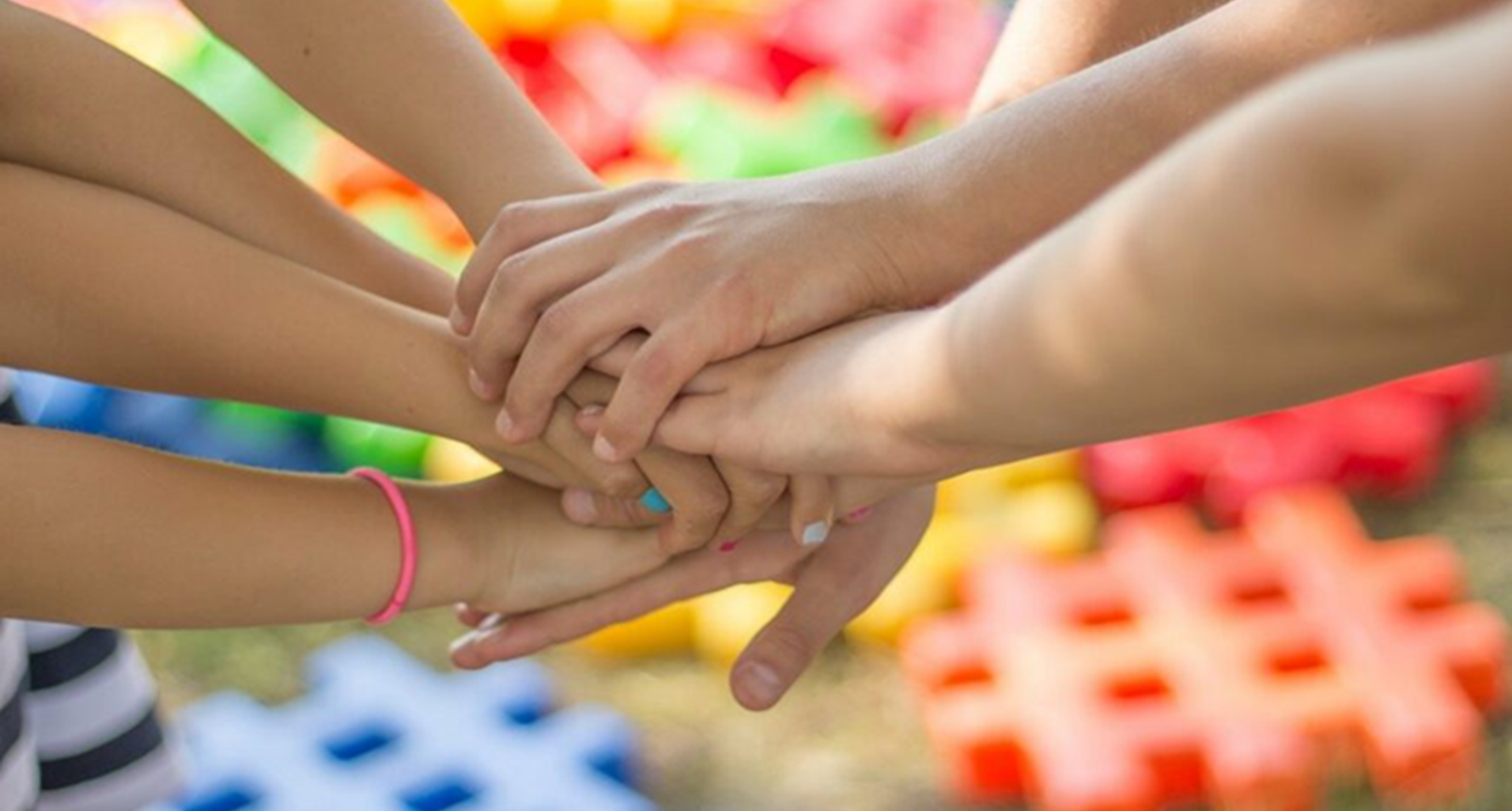 Damu Entrepreneurship Development Fund JSC
Green Bonds
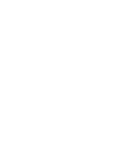 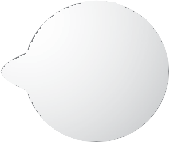 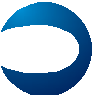 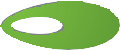 ENTREPRENEURSHIP DEVELOPMENT FUND
Use  of  Proceeds Report
Report of “Damu” Entrepreneurship Development Fund” JSC on the debut issue of social bonds, 2023
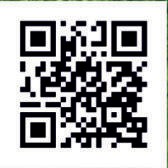 damu.kz
сall-center 1408
damu.kz
call-center 1408
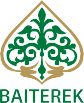 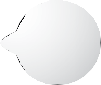 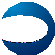 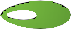 ENTREPRENEURSHIP DEVELOPMENT FUND
01
Contents
Debut issue of social bonds................................................................................... 2
On Social Bonds............................................................................................ 3-4
Placement of funds raised through the issue of social bonds................... 5
Social and Economic Impact......................................................................................... 6
Contacts............................................................................................................. 7
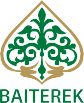 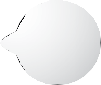 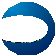 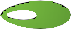 ENTREPRENEURSHIP DEVELOPMENT FUND
02
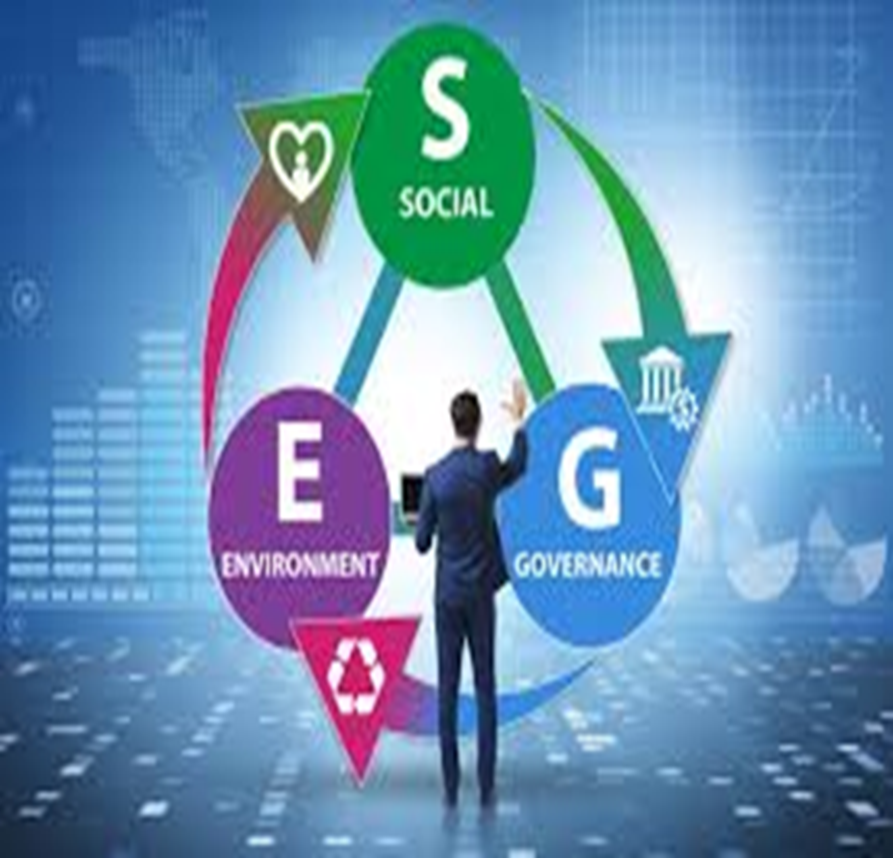 Debut Issue of Social Bonds
On September 15, 2021, “Damu EDF” raised funds through the successful debut placement of social bonds in the trading system of “Kazakhstan Stock Exchange” (KASE) JSC
The lead manager for the issue and placement of the Fund's green bonds was “Halyk Finance” JSC, a subsidiary of “Halyk Bank of Kazakhstan” JSC.
As part of the issue of social bonds, the Fund approved the Policy of “Damu” Entrepreneurship Development Fund” JSC in the field of social bonds (Social Bond Framework)
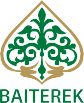 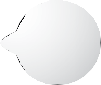 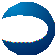 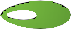 ENTREPRENEURSHIP DEVELOPMENT FUND
03
On social bonds
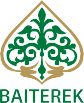 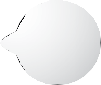 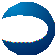 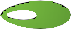 ENTREPRENEURSHIP DEVELOPMENT FUND
04
On social bonds
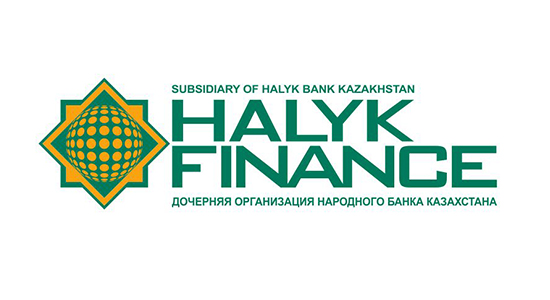 The pilot project was implemented with the support of “Halyk Finance” JSC
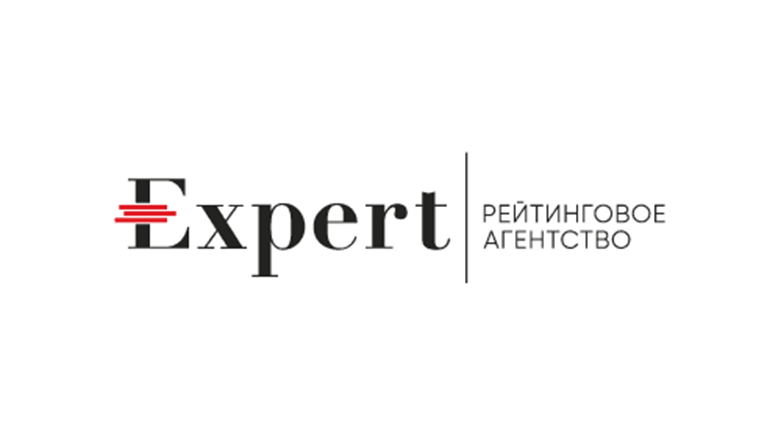 Independent opinion (Second Party Opinion) provided by “Expert RA” rating agency
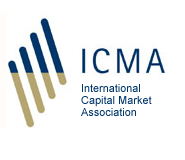 The Fund's bonds were the first securities that comply with social principles.
Investments of this kind in the economy allow to accelerate the socio-economic development of the country, stimulate the diversification of the economy, create new jobs and support small and medium-sized enterprises.
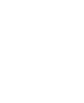 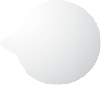 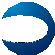 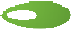 ENTREPRENEURSHIP DEVELOPMENT FUND
05
Placement of funds raised by the issue of social bonds
1 billion KZT
Micro, small and medium-sized entrepreneurs
1 billion KZT
Damu
“Bank RBK” JSC
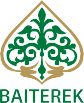 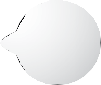 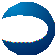 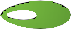 ENTREPRENEURSHIP DEVELOPMENT FUND
06
Socio-economic effect
SOCIO-ECONOMIC IMPACT INDICATORS
for 2023
1 billion tenge, 5 years
number of supported projects - 7,
average loan amount - 144.0 mlllion tenge
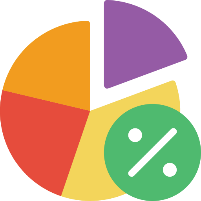 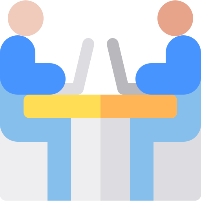 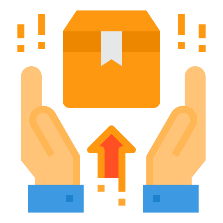 94,9 million tenge
taxes to the budget
97 units of
Created workplaces
2 184,0 million tenge
output (revenue)
“Damu” Entrepreneurship Development Fund” JSC
Kazakhstan, Almaty, Gogol str., 111
Call Center: 140, 8	+7 (800) 080 18 90
www.damu.kz
info@fund.kz
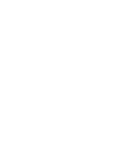 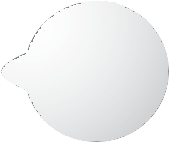 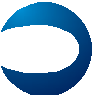 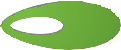 ENTREPRENEURSHIP DEVELOPMENT FUND